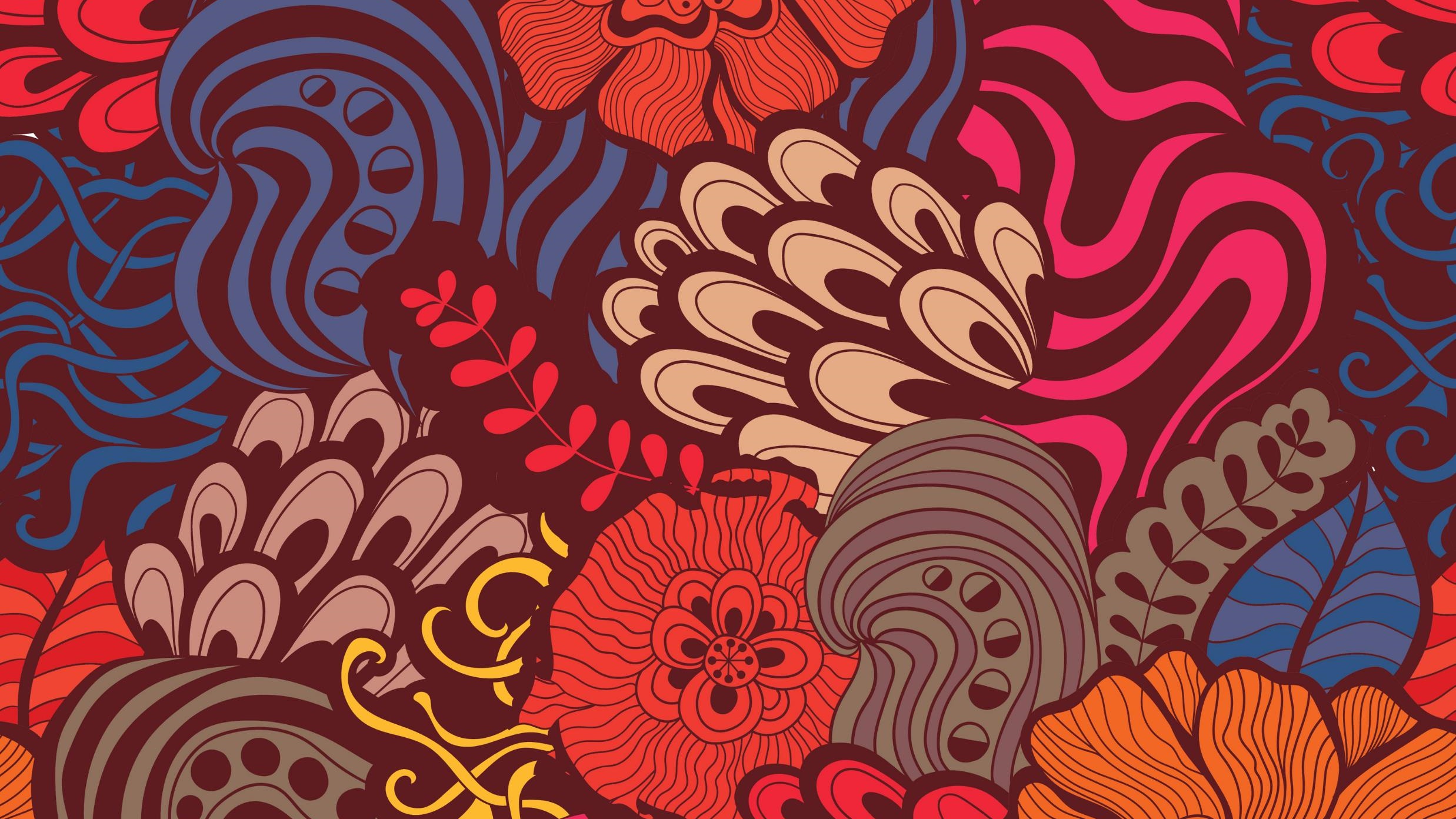 ИСТОРИЯ РУССКОЙ КУЛЬТУРЫ II
Лекция 11
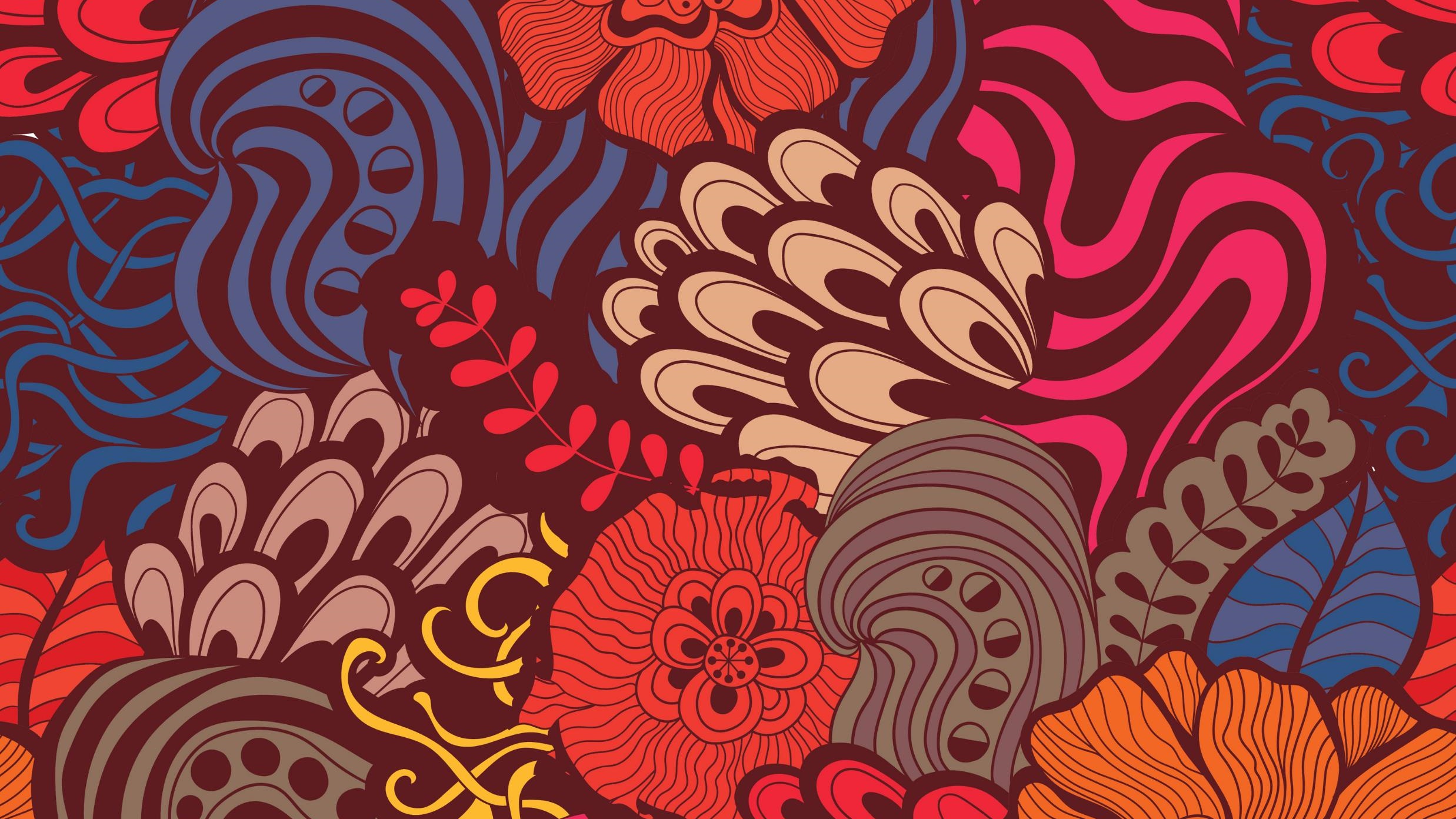 30-40-е годы 20-го века - один из сложнейших периодов в русской истории. Это период жесткой тоталитарной системы и самой кровопролитной войны в истории человечества. 30 -е годы 20 века – это время становления жесткой идеологии. Демократические принципы в обществе были попраны. Была нарушена основная философия творческого развития - свобода самовыражения. Искусство по сути стало мощным средством тоталитарной идеологической системы, оно потеряло глубину, многогранность, выразительность, индивидуальность, стало прямолинейным и доступным. Любые формы демократического самовыражения искусства жестко наказывались.
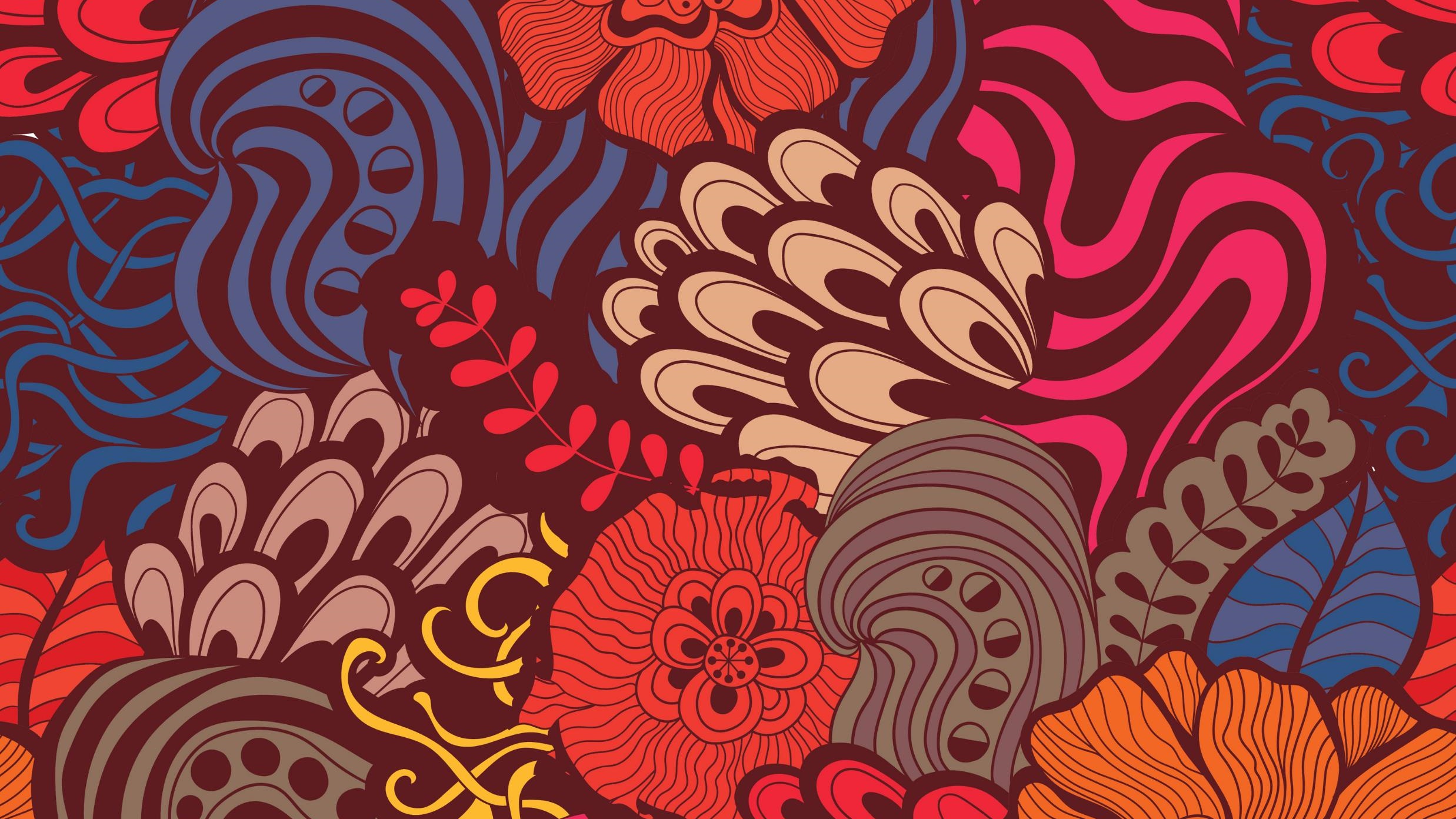 Крупнейшим архитектурным проектом этого периода – стал проект Дворца Советов. Он должен был расположится в самом центре Москвы, иметь высоту 300 метров, на самой вершине здания должна была расположится гигантская статуя В.И. Ленина со смотровой площадкой. По замыслу архитекторов, Дворец Советов должен был вмещать 20 тысяч человек. Окончательный проект был разработан Б.М, Иофаном, В.А. Щуко и скульптором С.Д. Меркуловым.
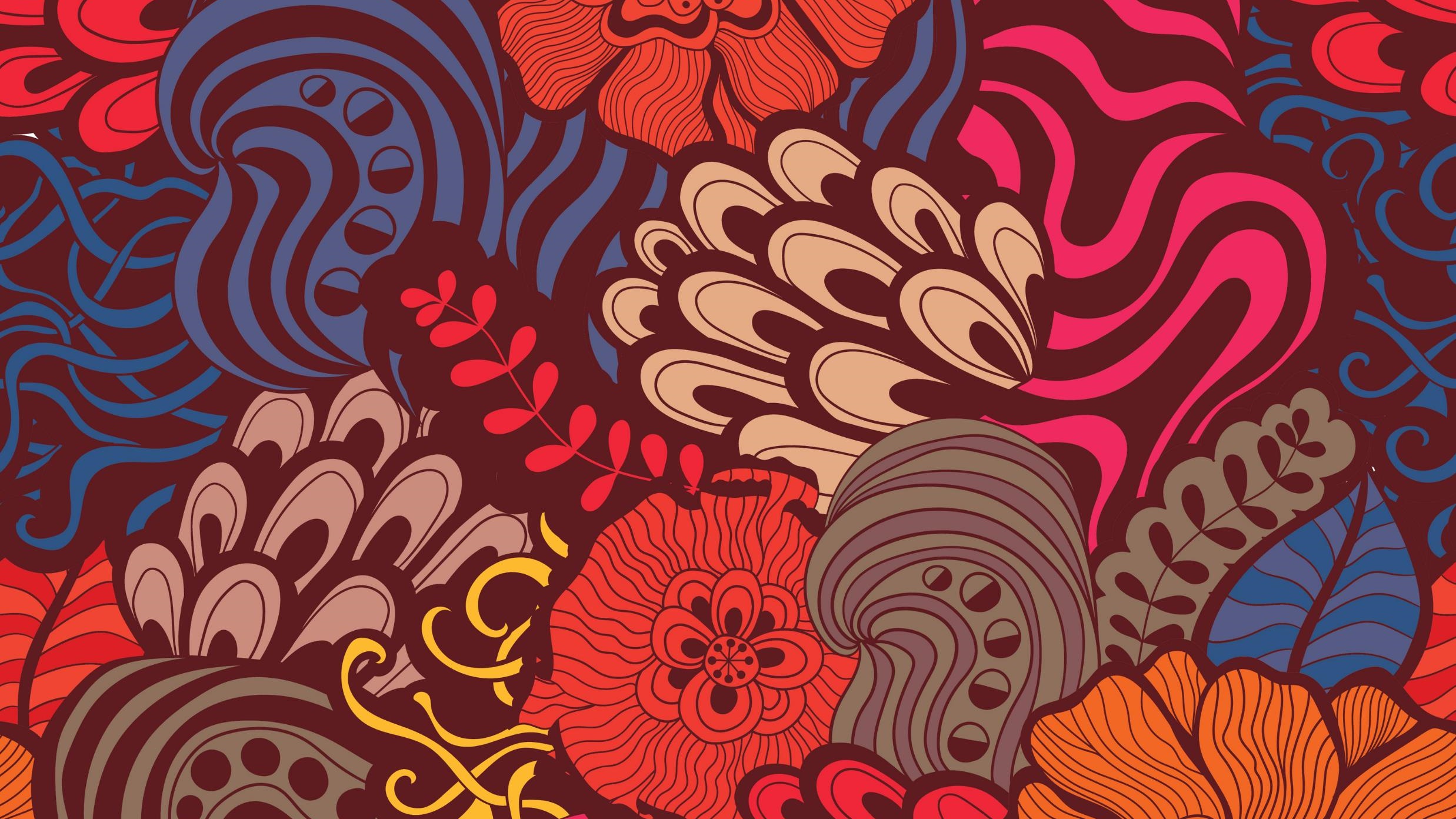 Местом будущего Дворца Советов было определено место храма Христа Спасителя. Для этой цели храм был варварски разрушен. С учетом того, что проект имел гигантскую высоту, фундамент имел соответствующую глубину. Однако строительство было остановлено еще в самом начале, в связи с тем, что в котлован будущего здания начала поступать вода, остановить которую техническими средствами того времени не представилось возможным. Причиной поступления воды стало близкое расположение проекта к Москве-реке.
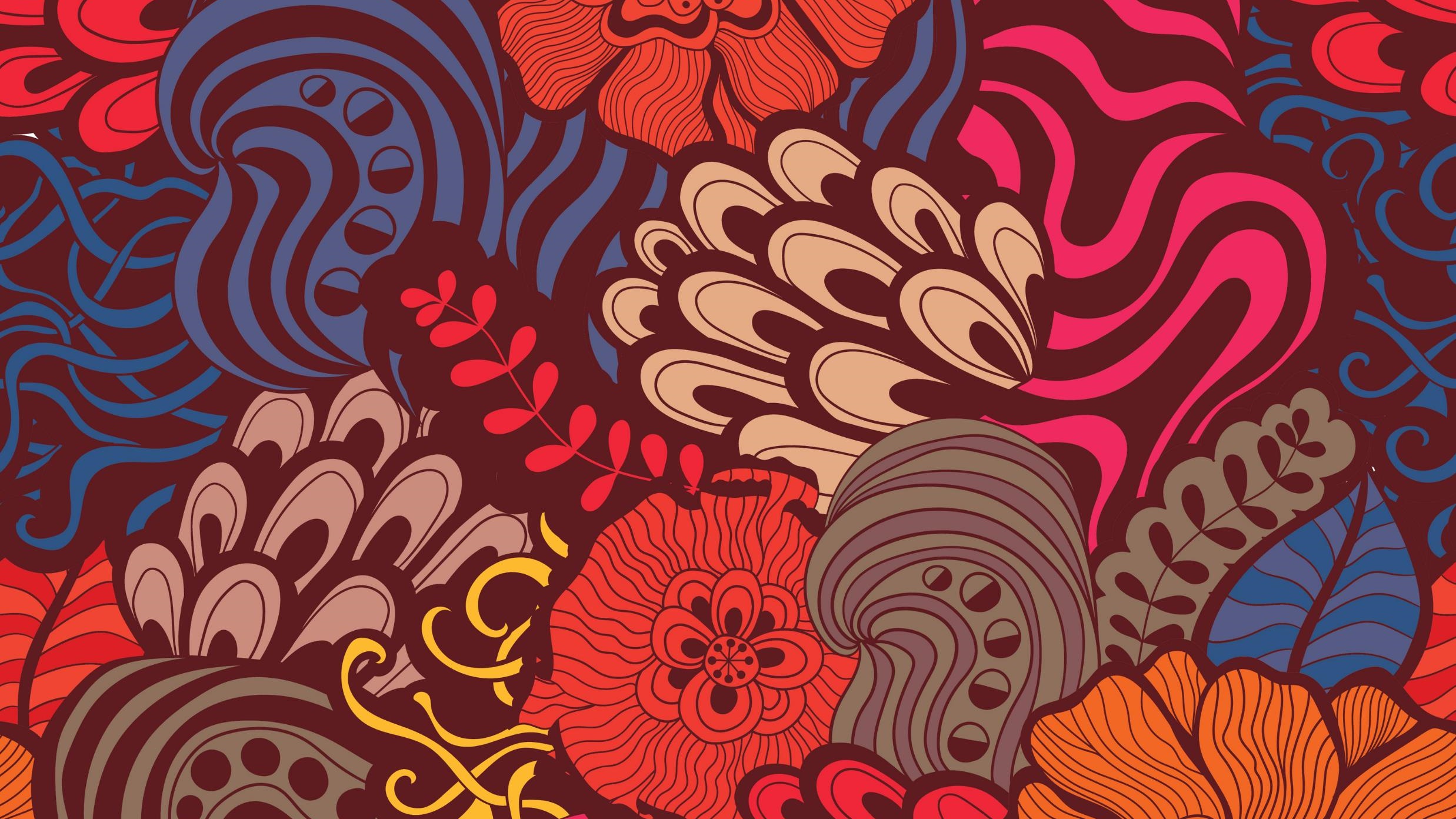 Несмотря на то, что проект Дворца Советов не был реализован, он существенно повлиял на стилистику архитектуры того времени. Дворец Советов должен был стать вертикальной осью, вокруг которой расположились бы другие высотки. Дворец Советов не был построен, однако остальная часть замысла была реализована.  В стилистике Дворца Советов было построено семь небоскрёбов. Именно так выросли семь Московских великанов - Министерство на Смоленской площади, жилой дом на Котельнической набережной, жилой дом на Кудринской площади, гостиницы Ленинградская и Украина, высотка у Красных ворот и здание МГУ на Воробьевых горах.
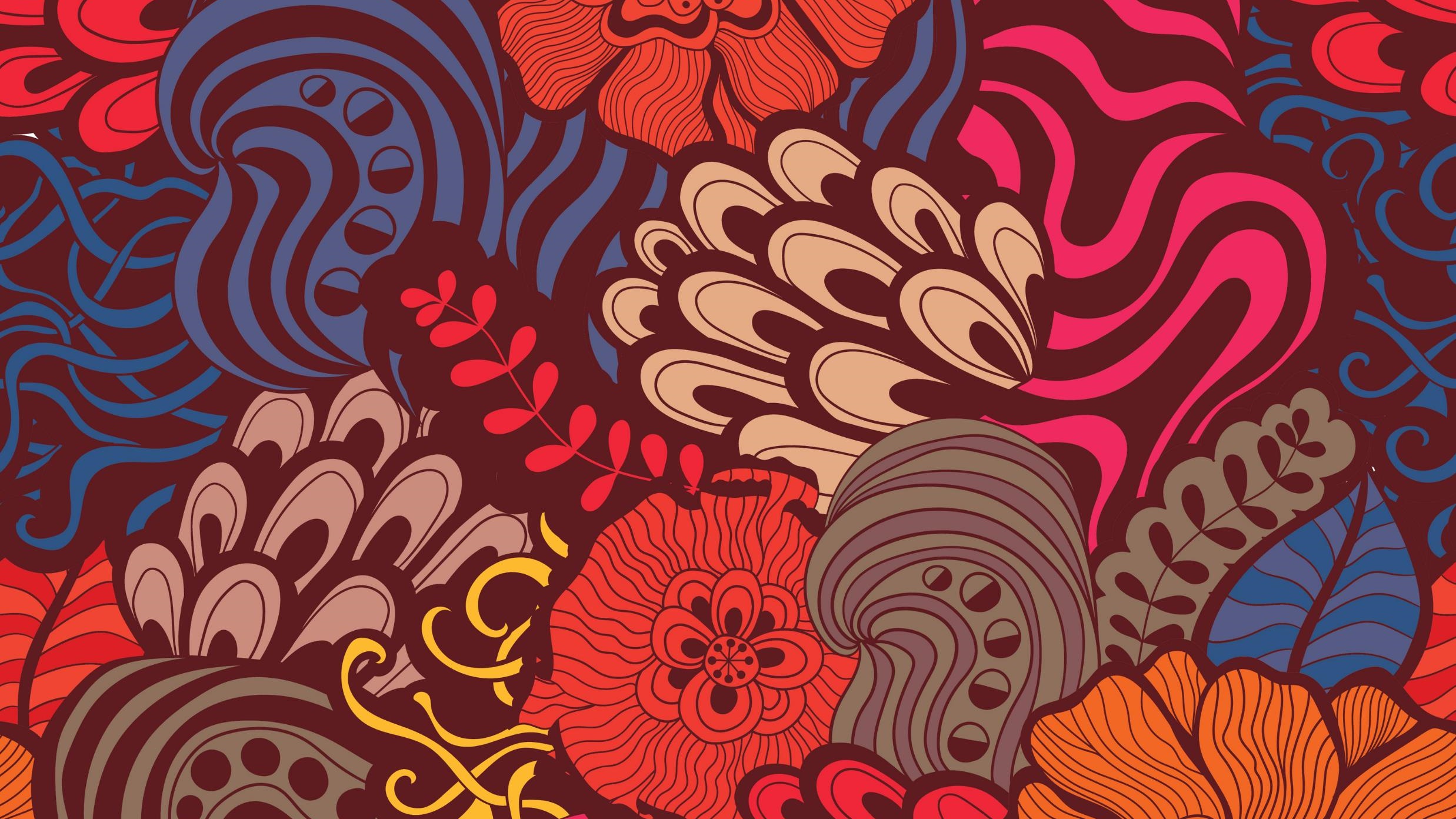 Так монументальная семерка стала одной из характерных особенностей московской архитектуры. В 1935 г. был утвержден генеральный план реконструкции, в соответствии с которым Москва начинает приобретать величественный облик столицы коммунистической империи. Одним из важнейших проектов 30 годов станет строительство метро. В проектировании и декоративном оформлении станций принимали участие крупнейшие архитекторы и известные художники того времени. Советское метро строилось не как подземное средство передвижения, а как подземный дворец, именно поэтому и сегодня станции московского метро поражают своим великолепием и оригинальностью.  Традиционно для каждой станции выбирали определенный сюжетный замысел и архитектурное решение реализовывалось в соответствии с этим замыслом.
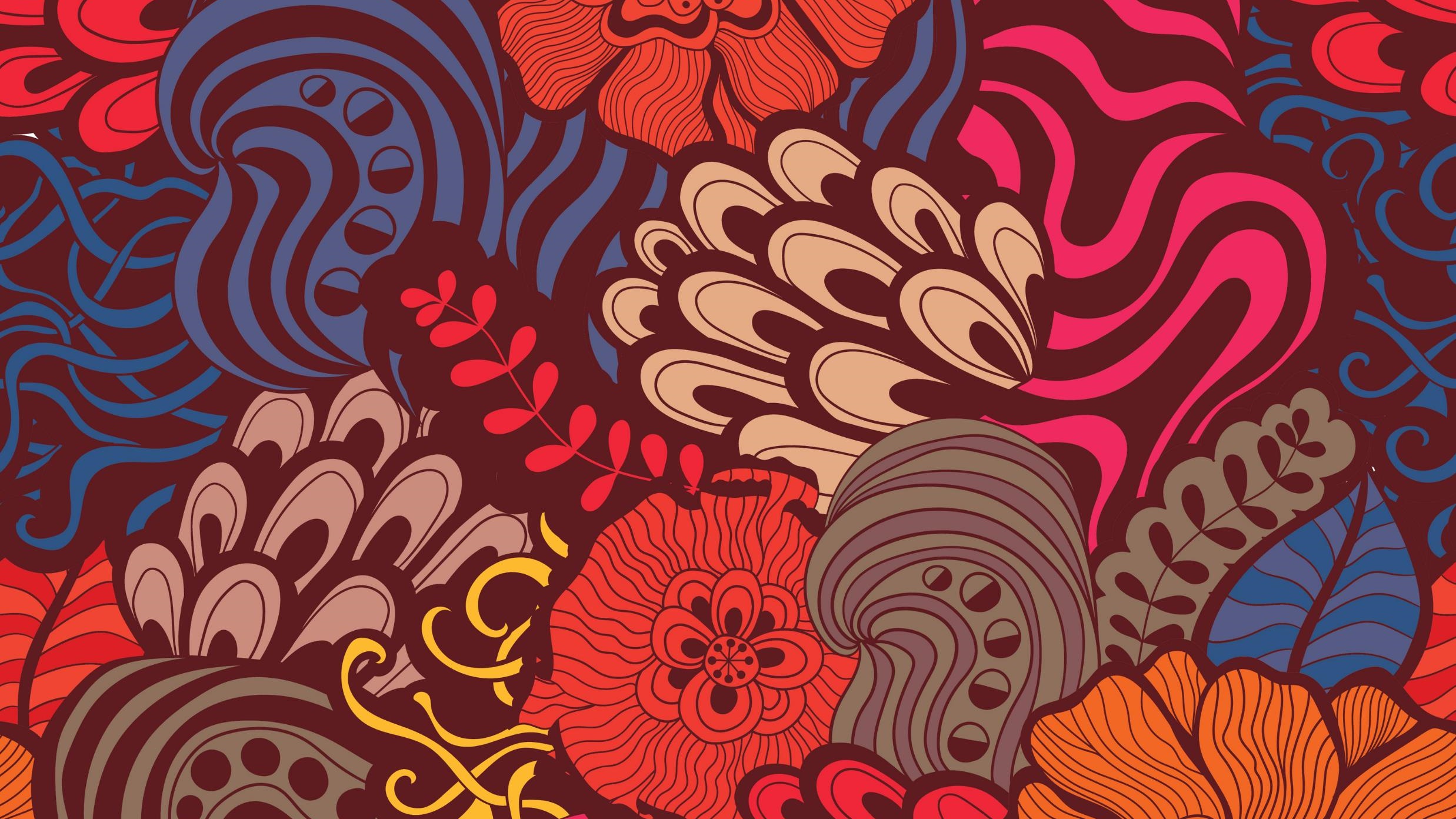 Одним из наиболее известным архитектором этого периода И.В. Жолтовский. Он последовательно развивал в своих проектах формы классической архитектуры. Ярким примером стал жилой дом на Моховой улице. Творческие принципы архитектора можно увидеть и в других его работах, таких как театр в Сочи, театр в Таганроге, жилые дома поселка АМО.                                             .	С.Е. Чернышов также был одним из видных архитекторов того времени.  Он принимал активное участие в разработке генерального плана реконструкции Москвы, в проекте ВДНХ, в разработке проекта МГУ.                                    . .
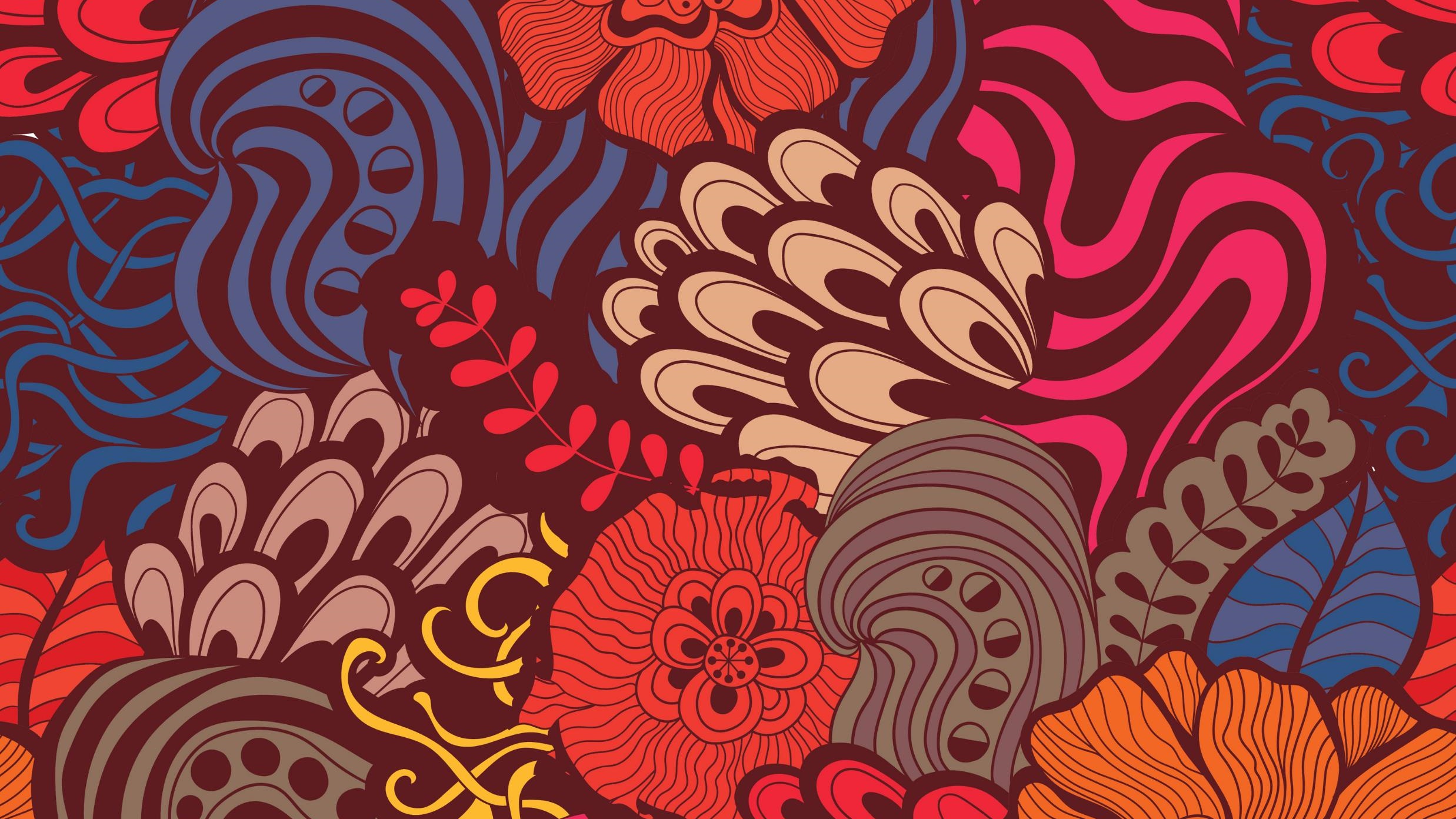 Следует отметить, что с первых же дней Второй мировой войны, все архитекторы принимали активное участие в маскировочных работах, они объединили свои усилия для разработки проектов застройки поселков для эвакуации населения. 	В послевоенные годы возникла проблема реконструкции разрушенных городов и возведения жилых домов. Начинается массовое жилищное строительство. Огромное значение приобретает быстрое строительство. Для реализации этой задачи начинают активно использоваться бетонные блоки.
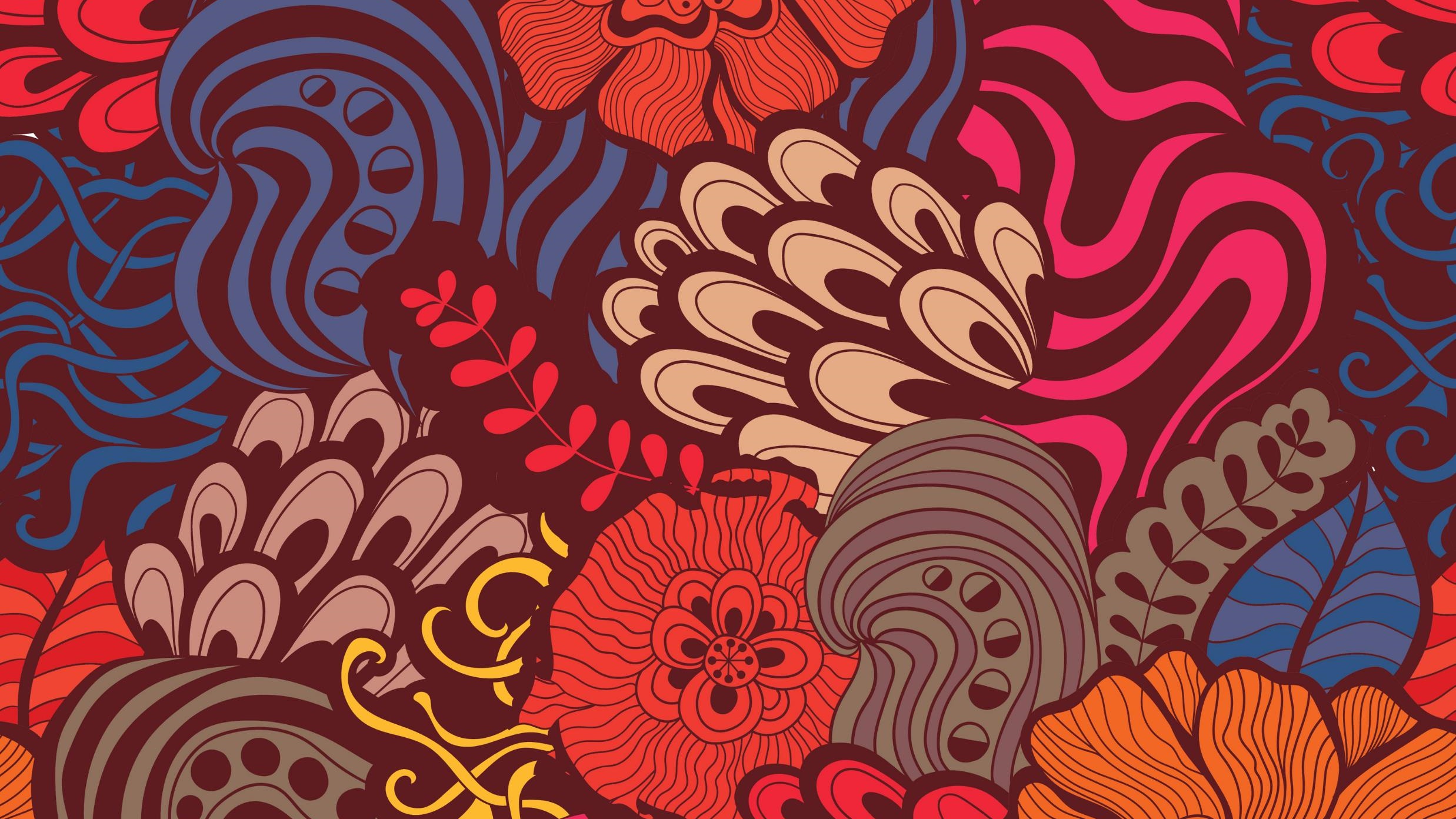 Скульптура 30-х годов характеризовалась идеализаций натуры. Главным продолжателем академической традиции в скульптуре был М.Г. Манизер. Ему принадлежит памятник Тарасу Шевченко на станции метро Площадь революции. 	Одним из ведущих мастеров скульптурного искусства того времени была Вера Игнатьевна Мухина. В творчестве Мухиной прослеживается влияние кубизма. Ей принадлежат такие скульптурные композиции, как «Рабочий и колхозница», «Крестьянка», портрет Замкова..
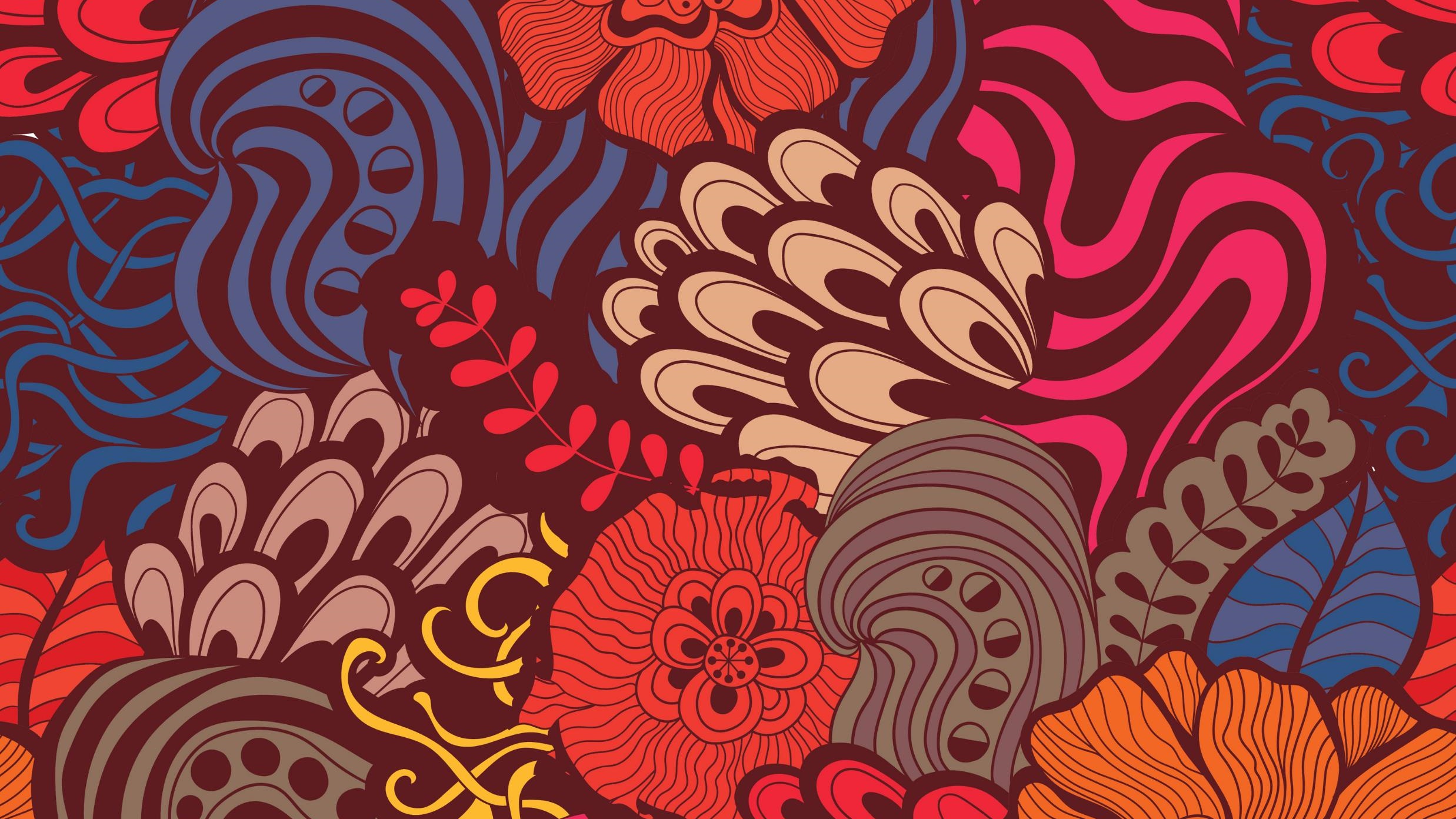 Для творчества С. Коненкова этих лет характерна портретная скульптура.  В эти годы он создает такие работы, как «Писатель Ф.М. Достоевский, «Марфинька», «Сократ», «Мусоргский». .	В годы войны советские скульпторы активно участвовали в передвижных выставках. Известно, что были организованы выставки «Великая Отечественная война» и «Героический фронт и тыл». Для скульптуры этого периода характерен реалистичный портретный жанр. Среди известных работ этого периода можно отметить работы В. Мухиной и С. Лебедевой. Их работы характеризуются возвышенной героической идеализацией.
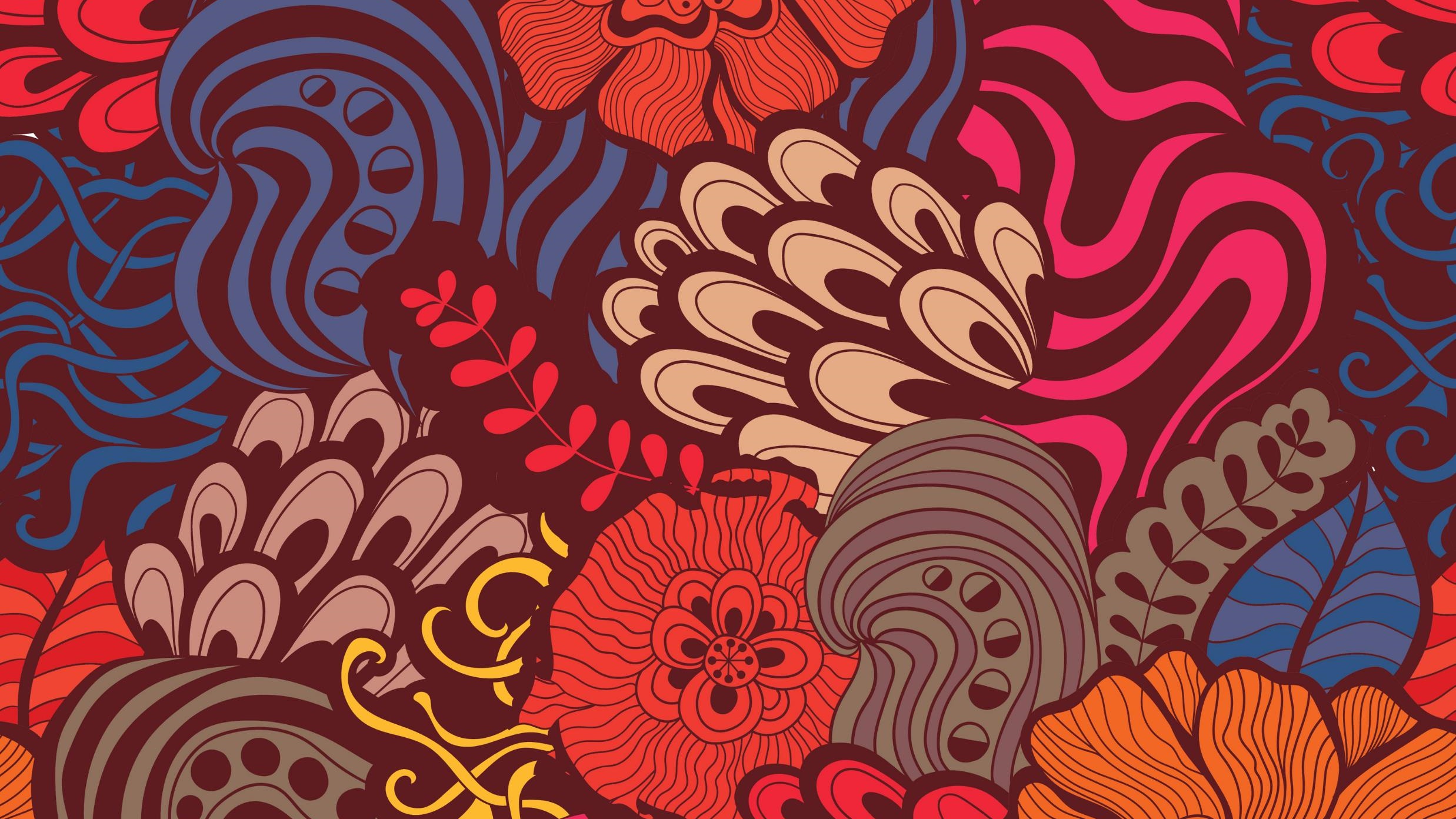 Заметный след в скульптуре этого периода оставили работы Е.В. Вучетича. Он стал автором знаменитой скульптуры «Воин освободитель». Эта 13-ти метровая фигура возвышается в Трептов парке в Берлине.                . 	Н. Томский также занимает видное место среди скульптуры этого периода. Он работал в  портретном жанре станковой скульптуры. Томскому принадлежит памятник генералу И.Д. Черняховскому.                        . 	Подвиг Советского народа в великой отечественной войне раскрывает композиция Федора Февейского «Сильнее смерти».
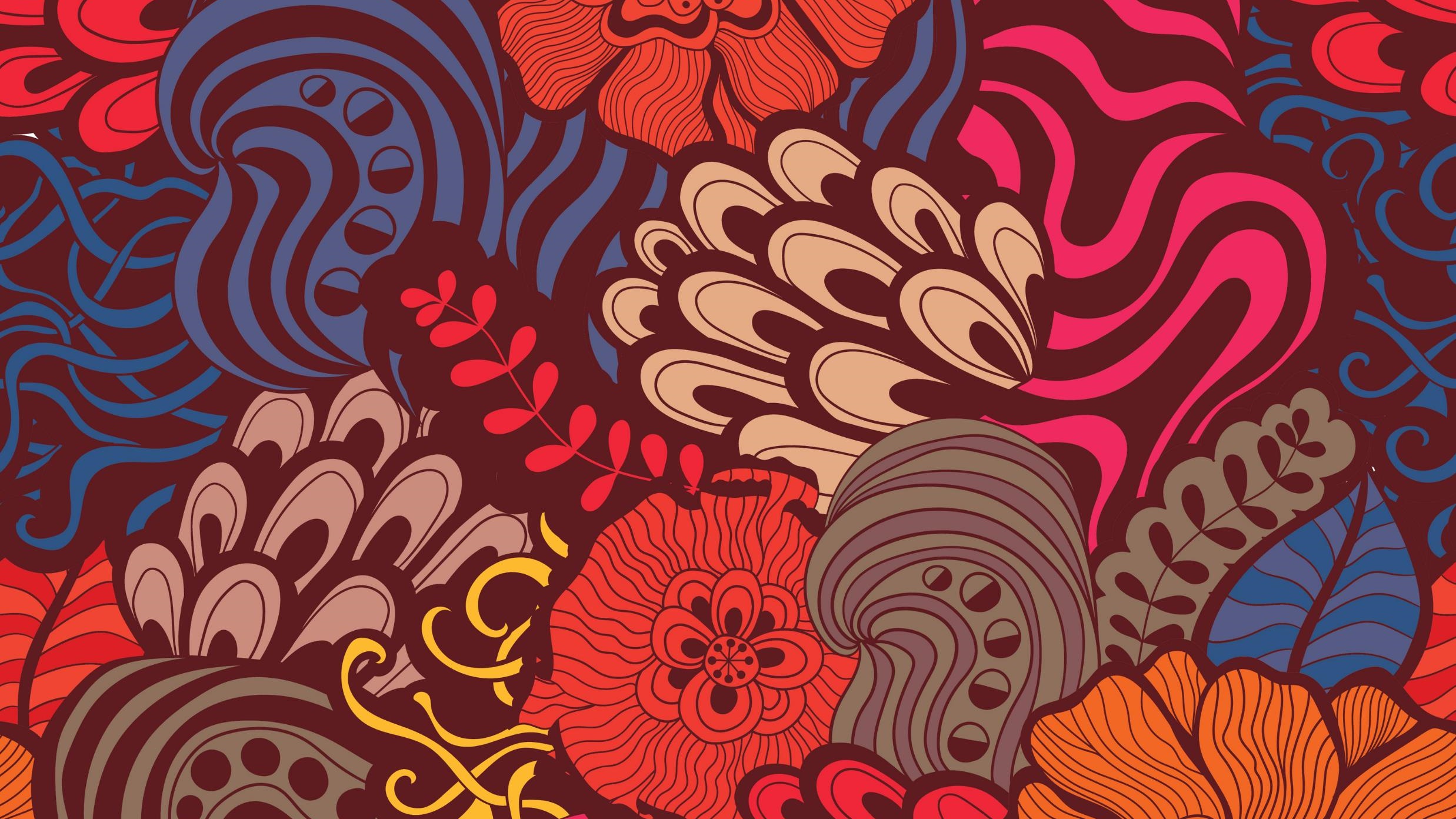 Для советской живописи того периода характерно ложно-оптимистическое отражение повседневной жизни. Изобразительное искусство этого периода было реалистично по форме и идеологично  по содержанию. Ярким примером социалистического реализма стала картина А.Пластова «Колхозный праздник». 	Жестокое ограничение идеологическими рамками свободы самовыражения вело к психологической ломке творческого начала. Произведения создавались в соответствии с фальсифицированными принципами правдоподобия. Трагичность ситуации заключается не только в фальсификации, а в том, что большинство людей искренне верили  в принципы социалистического существования.                .
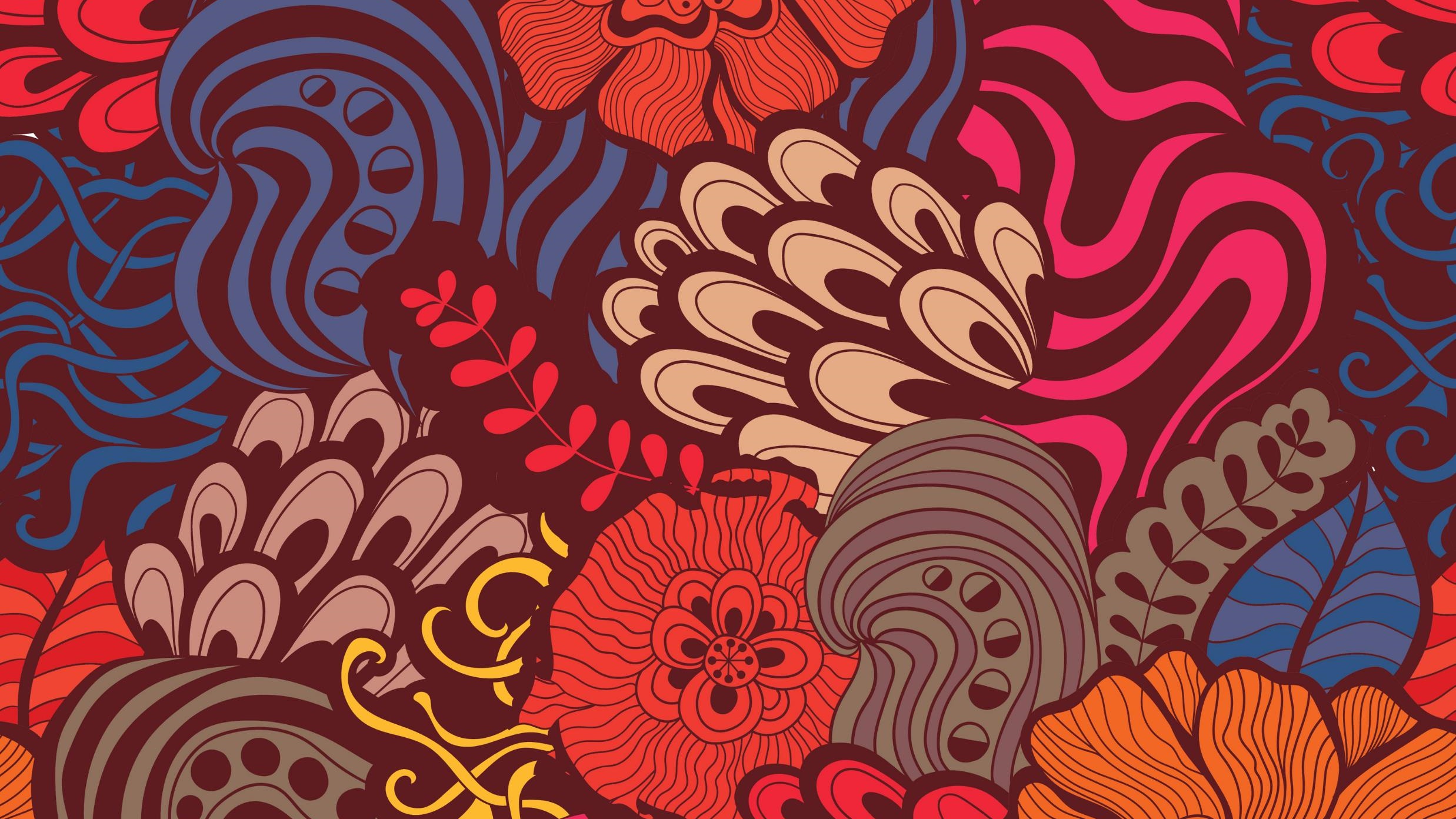 Художник Б.В. Иогансон стал продолжателем традиций передвижников. Его работы «Советский суд» и «Допрос коммунистов» являют яркие примеры соцреализма.              .  	Много и плодотворно в этот период работал А. Дейнека. Его работы «Будущие летчики» и «Бег» отражают яркие приметы времени. .	В 30-е годы интенсивно развивается портретный жанр.  Так П.П. Кончаловский написал целую серию портеров деятелей культуры. «В. Сафроницкий за роялем», «Портрет Мейерхольда», «Портрет С. Прокофьева». В этом же жанре после долгого перерыва начинает работать М. Нестеров.  Он пишет портреты Какориных , И. П. Павлова. В.И. Мухиной и др.                 .
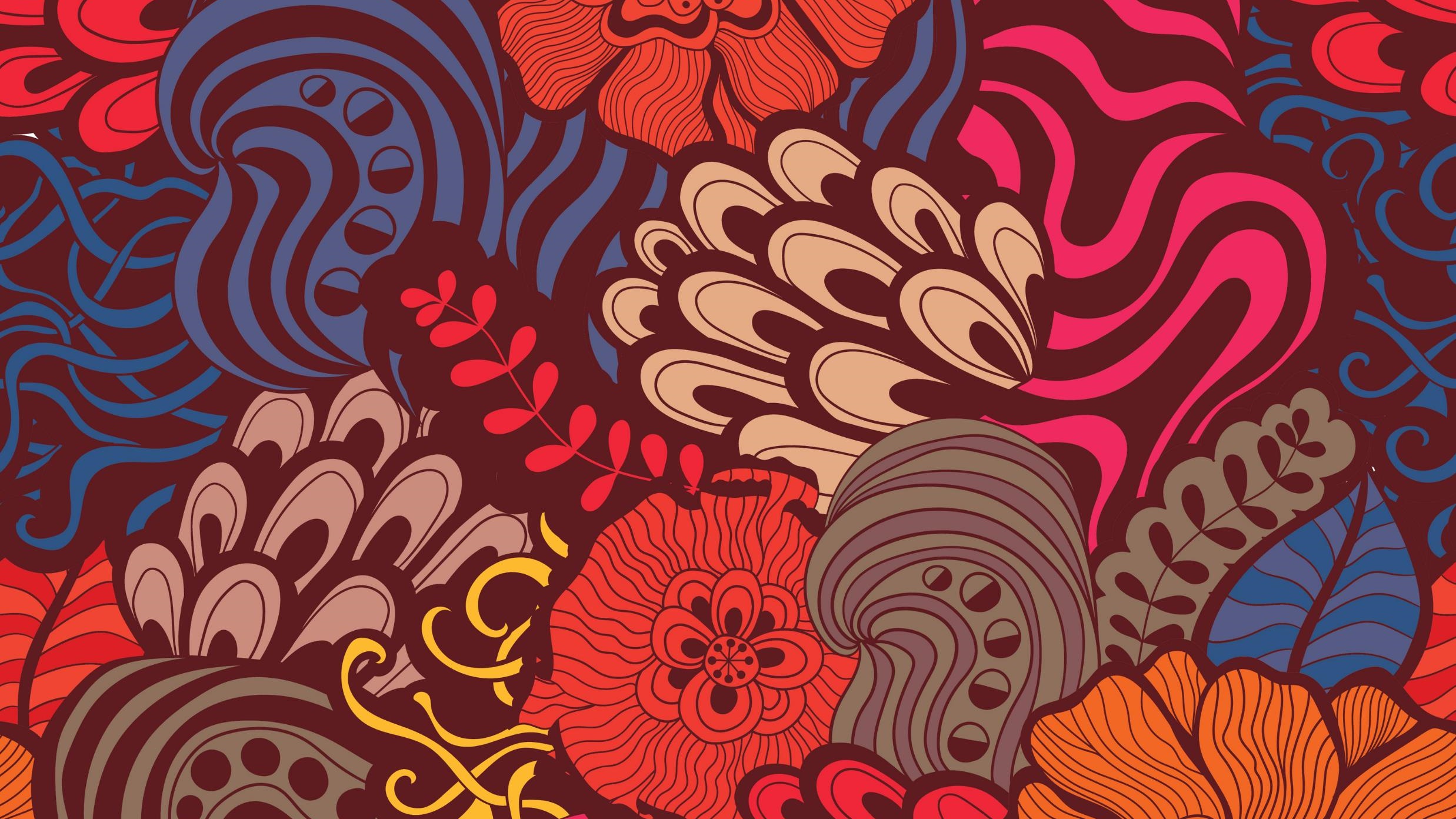 Список литературы, использованный при составлении слайдов:Александров, В.Н. (2009). История русского искусства. Минск. Харвест.Бутромеев, В.П. и др.(2007). Россия державная. Москва. Белый город.Горелов, А.А. (2015). История русской культуры. Москва. Юрайт.Забылин, М.М. (2008). Праздники, обряды и обычаи русского народа. Москва. Эксмо.Короткова, М.В. (2008). Традиции русского быта. Москва. Дрофа.Костомаров, Н. (2011). Быт и нравы русского народа. Москва. Русич.Милюков, П.Н. (2009). Энциклопедия русской православной культуры. Москва. Эксмо.Пархоменко, Т. (2010). Культура без цензуры. Москва. Книжный клуб.Покровский М.Н. (2010). Очерк истории русской культуры. Москва. URSS.Соловьев, В.(2008). Золотая книга русской культуры. Москва. Белый город.Стахорский, С. (2006). Русская культура. Москва. Дрофа.Терехова, А. и др. (2007). История русской культуры. Москва. Эксмо